So you’re the Campus Vote Coordinator…	Now what?
Workshop with Alyssa Melby
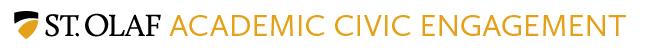 [Speaker Notes: Bring post]
Goals
Introductions
Review the state statutes
Discussion: 
Challenges and remaining questions?
Opportunities on-campus and across campuses?
Introductions
Name
Pronouns (if you wish)
Role @ Institution Name
Are you the campus vote coordinator or here just for fun?
One thing you’re looking forward to this summer!
So what do the statutes actually say?
Source: https://www.sos.state.mn.us/elections-voting/get-involved/postsecondary-elections-resources/
So what do the statutes actually say?
Source: https://www.sos.state.mn.us/elections-voting/get-involved/postsecondary-elections-resources/
So what do the statutes actually say?
Source: https://www.sos.state.mn.us/elections-voting/get-involved/postsecondary-elections-resources/
So what do the statutes actually say?
Source: https://www.sos.state.mn.us/elections-voting/get-involved/postsecondary-elections-resources/
So what do the statutes actually say?
Source: https://www.sos.state.mn.us/elections-voting/get-involved/postsecondary-elections-resources/
So what do the statutes actually say?
Source: https://www.sos.state.mn.us/elections-voting/get-involved/postsecondary-elections-resources/
*NEW* in 2024
The county or city must establish a temporary voting site on campus when asked starting 1/1/25
lots of details
some requirements
etc.
Discussion: Challenges and Questions
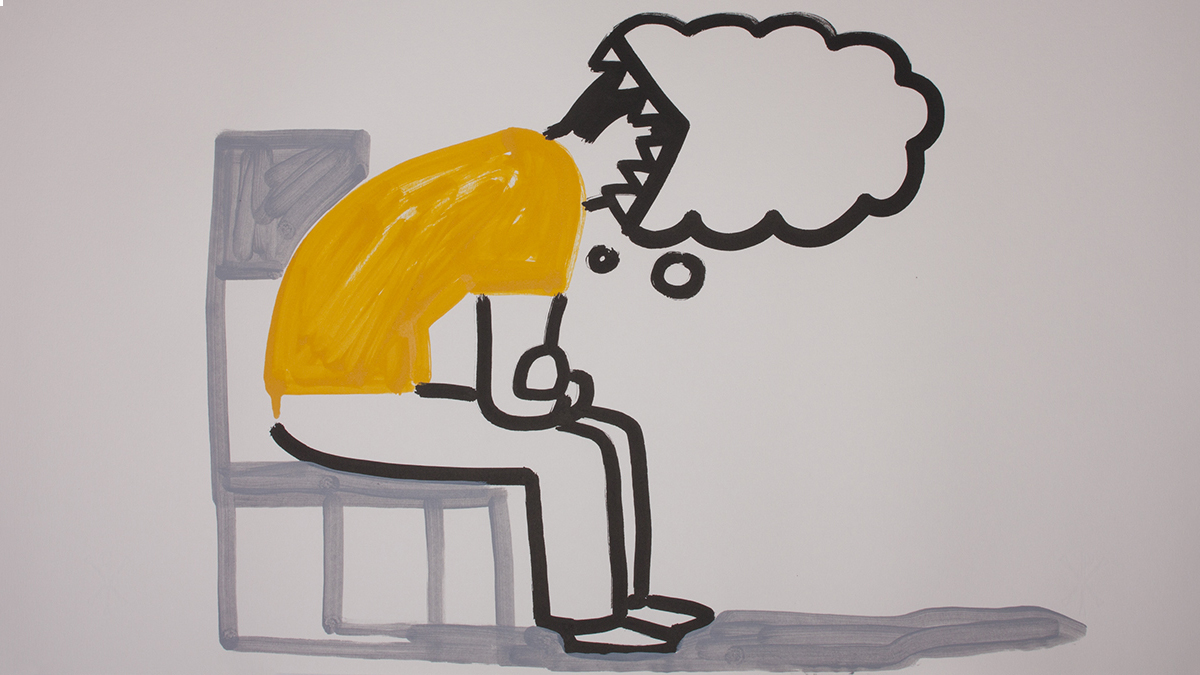 Challenges
With other stakeholders named: County?SGA?
Differing interpretations of MN State Statute?
Infrastructure?
Privacy concerns for info?
What outstanding questions remain for you?
Can we answer together?
If not, will forward
Brainstorm: Opportunities
How have you or could you leverage these new laws on your campus? 
How have you or could you leverage these new laws to work across campuses (within or outside a higher ed system)?
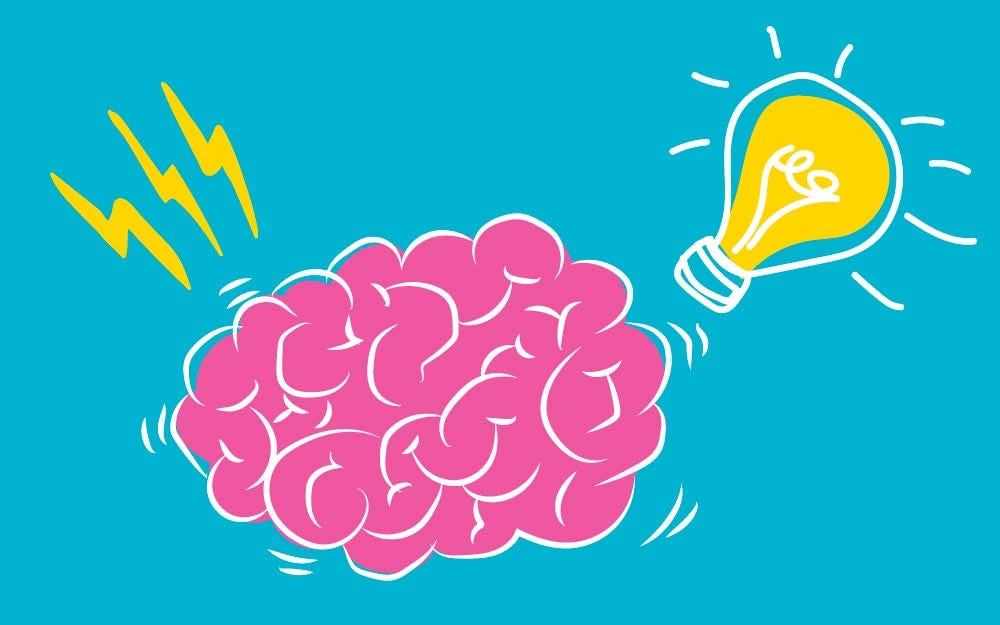 Thank you!
Alyssa MelbyProgram Director, Academic Civic Engagementmelby1@stolaf.edu
507-560-0044 (cell)
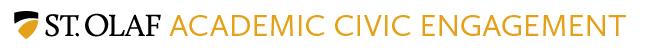